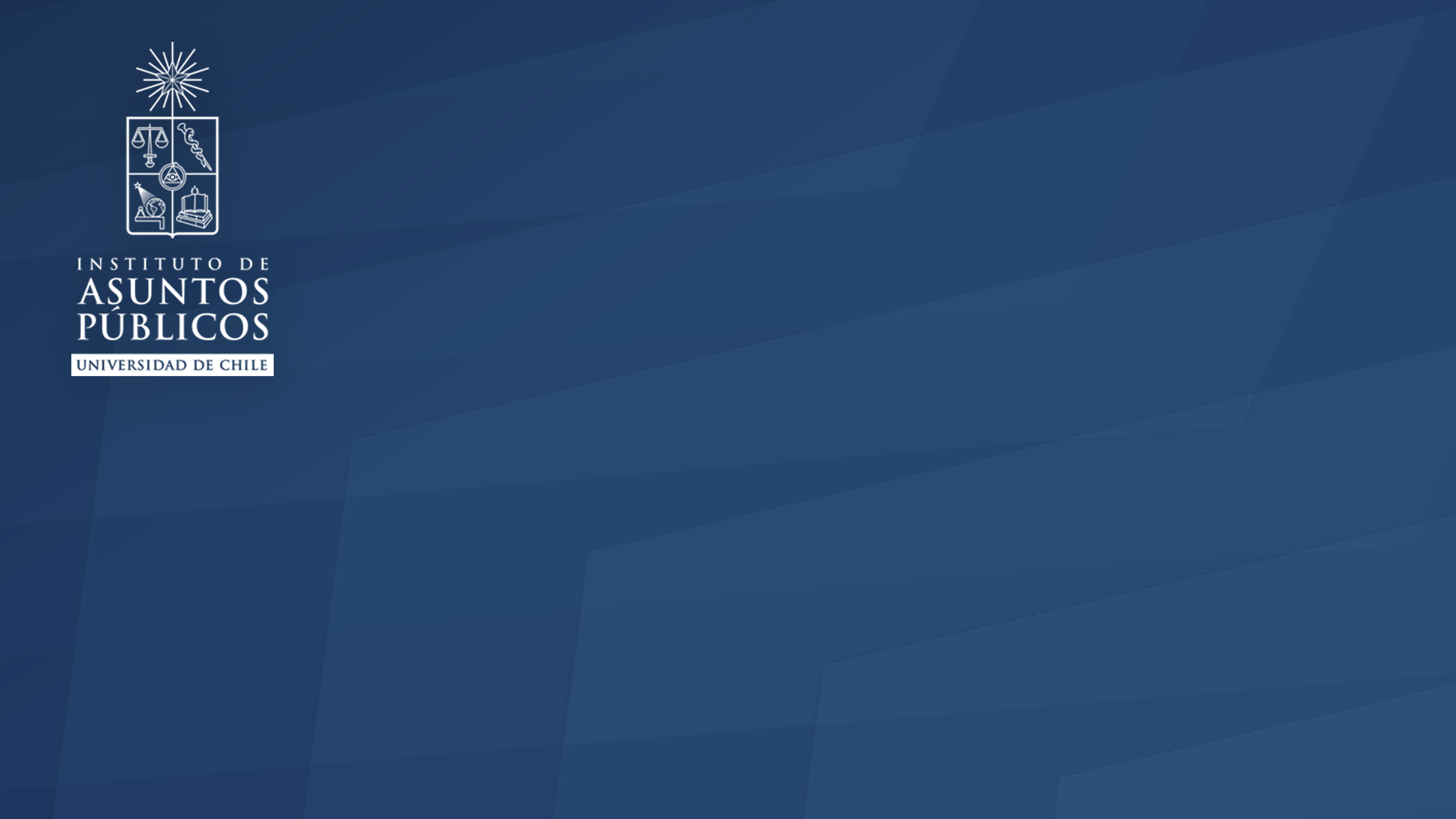 Economía del Sector Público
Escuela de Gobierno y Gerencia Pública
Facultad de Gobierno
Universidad de Chile

Prof: Leonardo Letelier S.
Salud
Por qué el mercado falla ?
Hay un componente “público” de la salud; Ej: Vacunas.

2	Por que hay problemas de “agencia” en la administración de la salud pública. Información asimétrica, riesgo moral, selección adversa.

3.	Bien “meritorio”.
Gasto en Salud
Gasto Ejecutado 2021
Indicadores por país
Gasto Total Per Cápita: https://www.oecd.org/espanol/estadisticas/gastoensalud.htm
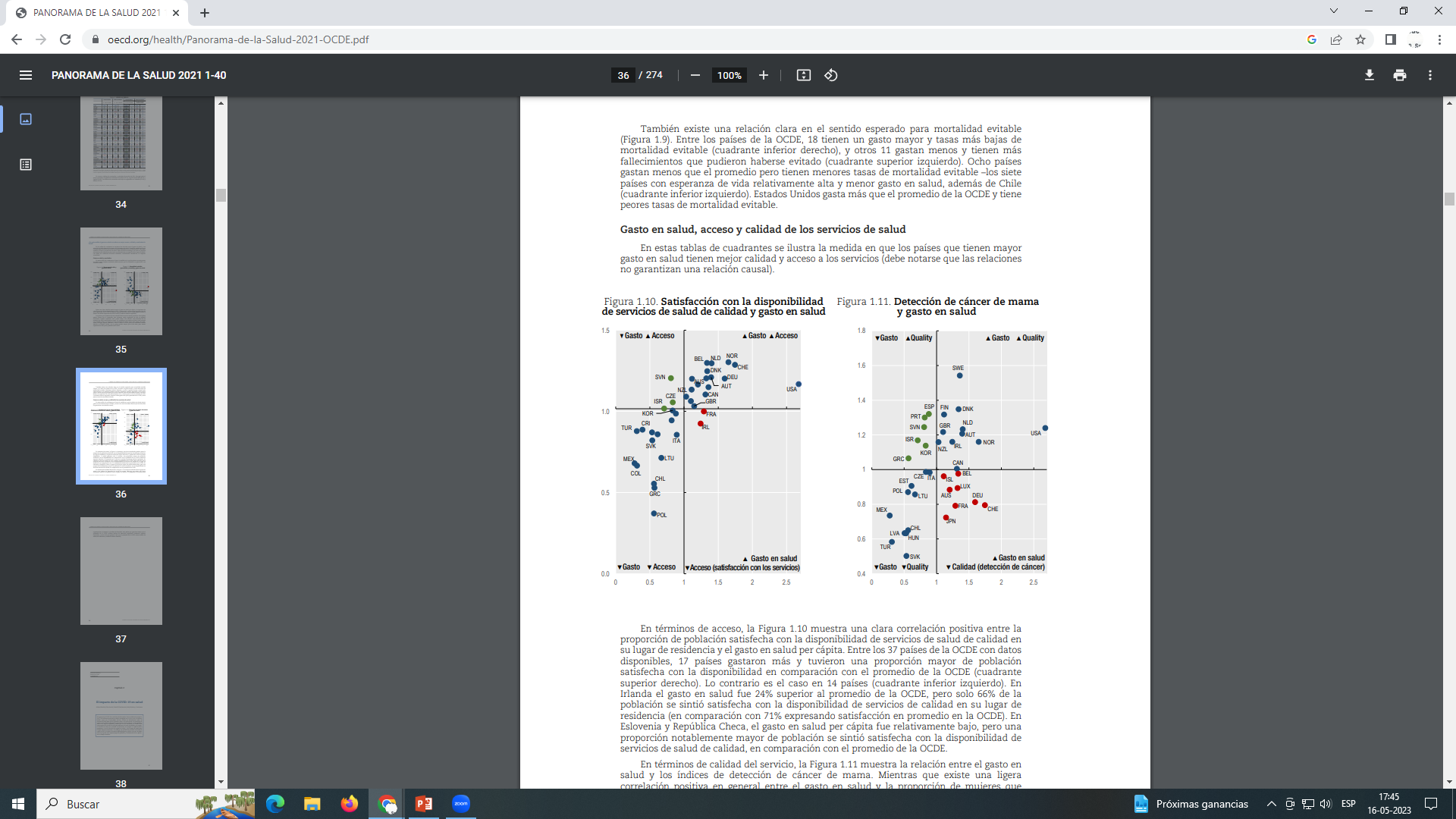 Sistema de Salud en Chile
FONASA (80% de la población): 7% Ingreso base.
	1) 4 grupos 
		A: personas sin trabajo; atención gratuita. 
		B: ingresos menores a $ 276.000; atención gratuita.
		C: Ingresos entre $276.001 y menor a $402.960, pagan un 10% del arancel en Hospitales públicos.
		D: Ingresos mayores a $402.960. Pagan 20% del arancel en Hospitales Públicos.

	2) Dos modalidades de intención: Atención Institucional, libre elección).


ISAPRES (20% de la oblación): 7% Ingreso base + GES
Sistema Chileno
Tribunal Constitucional 2010. Las tablas de factores vigentes eran inconstitucionales.
Circular IF/N. 343. Superintendencia de Salud, del 11 de diciembre de 2019. Introdujo mayor solidaridad en la tabla de factores, que elimina la discriminación de precio basada en el sexo y restringe aquella basada en la edad (menos tramos). Importante: Solo para nuevos afiliados !!.
Dado que la Circular IF/N. 343 no se aplicó, la Corte Suprema dictaminó en el 2022 que:

	1) Dicha tabla de factores única debía ser aplicada a todos los planes.
	2) Los cobros en exceso desde entonces a la fecha deben ser devueltos.
Podrian existir las ISAPRES como seguro complementario ?
Teoría de los seguros
Selección adversa: Se puede abordar obligando a todos participar.
No puede haber seguros privados que cubran riesgos cuya ocurrencia se correlacione con el ciclo económico.
El problema del riesgo moral.
Única solución; es que sean obligatorias y/o mejor que el servicio público.
Casos de Estudio
Estados Unidos
Modelo General
Muchas familias financian su gasto en salud a través de una combinación de seguros privados (employer based) de salud y aporte propio.

En 1965 se iniciaron dos programas paralelos:
		Medicare: Para personas mayores de 65.
		Medicade. Para personas pobre no ancianas.

En 1972 los individuos incapacitados fueron añadidos al Medicade.

50% de la población tiene seguros de salud privados (basados en el empleador), 27% tiene seguro público de salud, 9% tiene seguro privado pactado directamente y el resto no tiene ningún tipo de apoyo (47 millones).

Muy importante; junto con Turkìa y Mèxico, USA es el único país de la OECD que no tiene un sistema de alud universal.
Obama Care
SEGURO OBLIGATORIO: Todo asalariado debía estar asegurado. Habría subsidio a la demanda. Hay una exención para las personas pobres.
	REFORMAS EN MERCADO DE SEGUROS: Diversas restricciones a las aseguradoras.  Preexistencias, reajustes de precios excesivos y otros.
	EMPRESAS: Con mas de 50 trabajadores deben tener un seguro colectivo.
	MEDICAID: Mejoramiento de Medicaid.
Canadá
El sistema canadiense es entre un 65-75% financiado por el estado. Aspecto de interés; muchos de los prestadores son privados. El Estado actúa como un monopsonio.

Algunos servicios no están cubiertos, cosméticos, servicios dentales (en algunas provincias este último servicio es otorgado a niños de hasta 14 años, medicamentos (algunas provincias tienen cobertura por este concepto).

La visita a ciertos especialistas puede requerir una tarifa complementaria y algunos procedimientos se financian solo bajo ciertas circunstancias.

Los costos médicos están fuertemente regulados.

Importante problema en Canadá; hay costos de espera por los tratamientos.
Inglaterra
Es completamente igualitario para todos. Se financia (70%) con los aportes a la seguridad social y se provee por el Estado.

Una pieza clave del sistema es el médico llamado GP, quien atiende a los residentes de un área geográfica limitada. Hay muy poca opción de elegir y la derivación hacia un especialista es resorte del GP local.

El seguro privado es usualmente complementario (15% de la población), si bien existen también seguros totales.

También hay colas.
Argentina
Sistema Publico (Programa de Asistencia Médica Integral): El sector público está integrado por las estructuras administrativas provinciales y nacionales de nivel ministerial, y la red de hospitales y centros de salud públicos que prestan atención gratuita a toda persona que lo demande, en general personas sin seguridad social y sin capacidad de pago.

Obras Sociales: cubren a los trabajadores asalariados y sus familias según ramas de actividad. Además, cada provincia cuenta con una OS que cubre a los empleados públicos de su jurisdicción.

Privados: Seguros Privados.